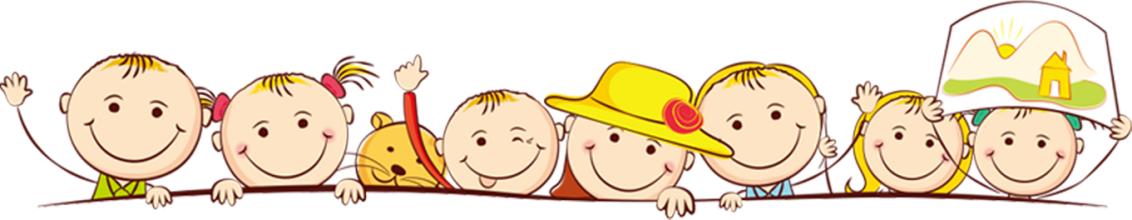 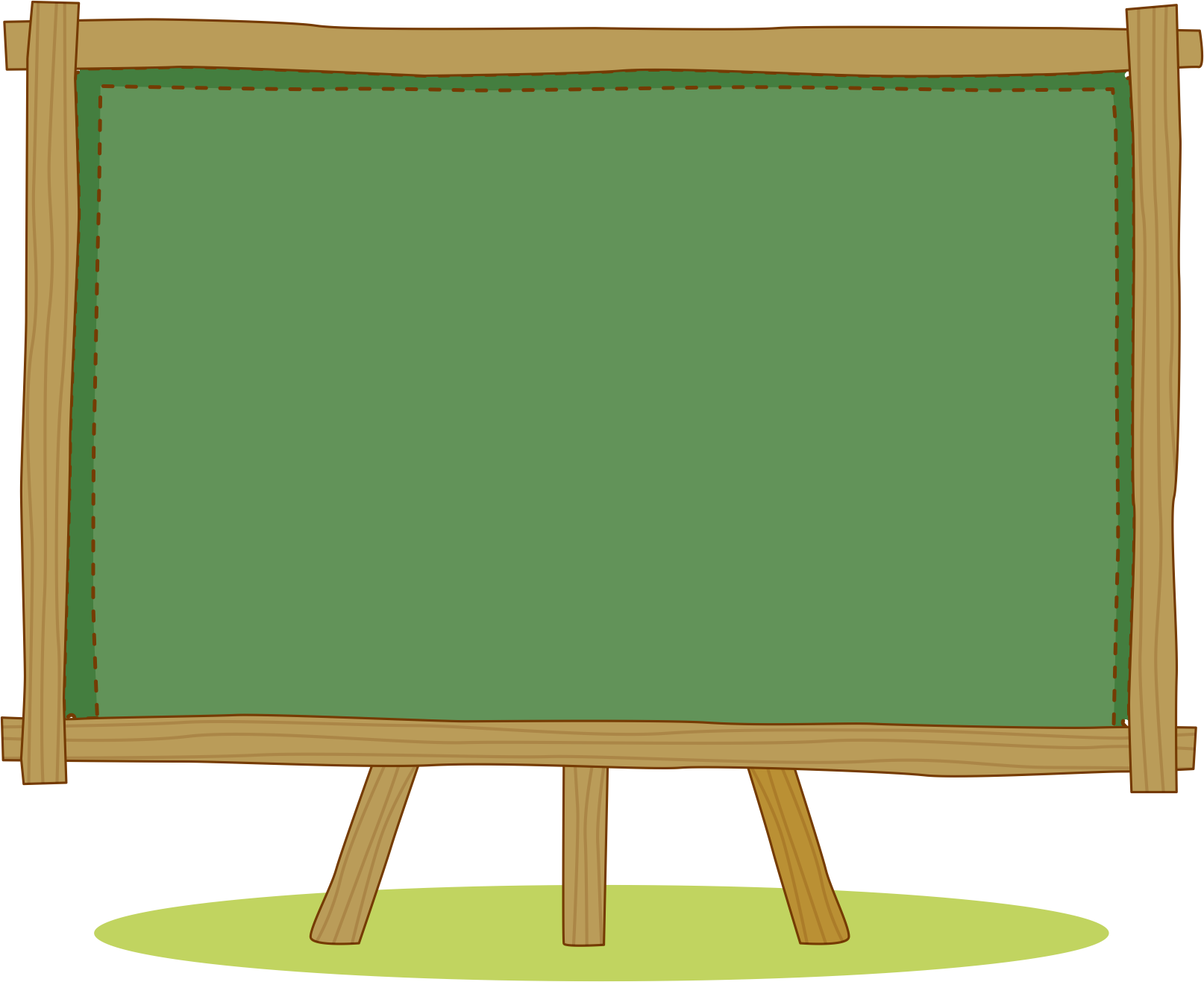 Bài 126: uyn - uyt
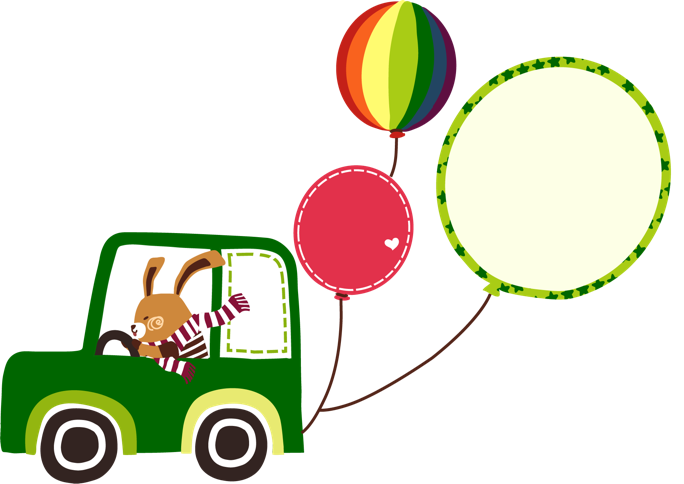 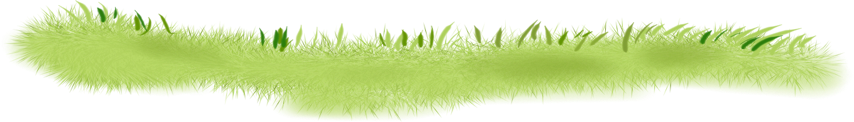 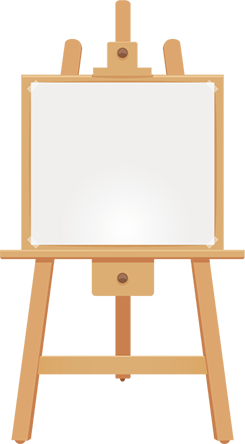 TẬP ĐỌC
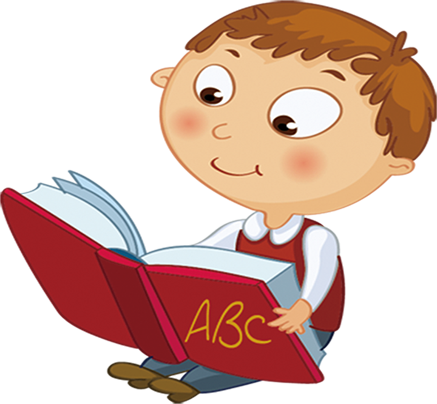 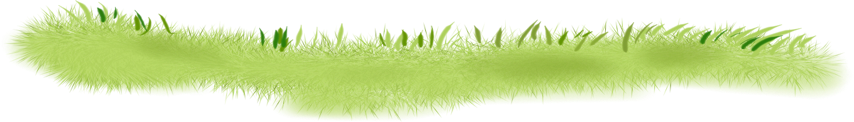 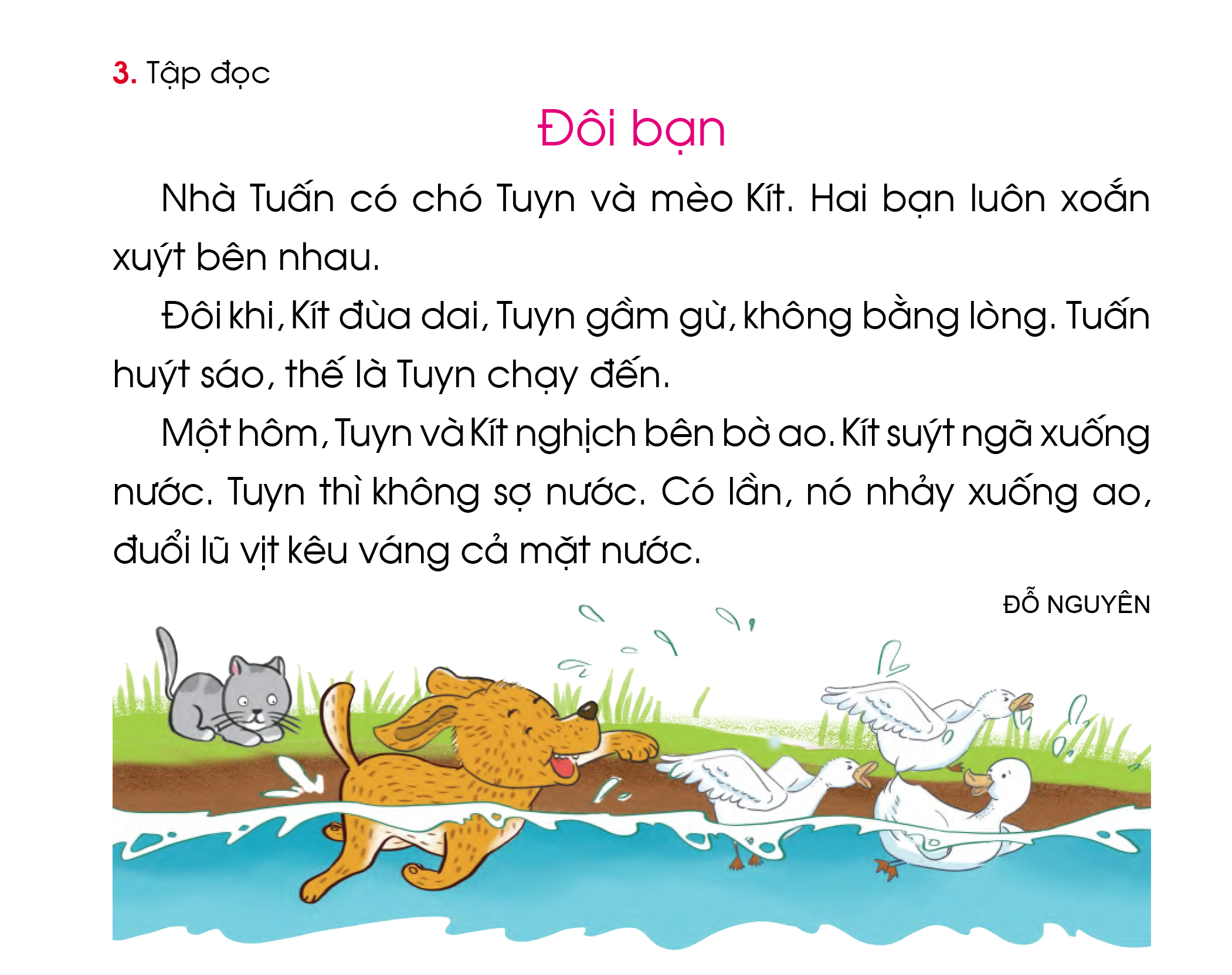 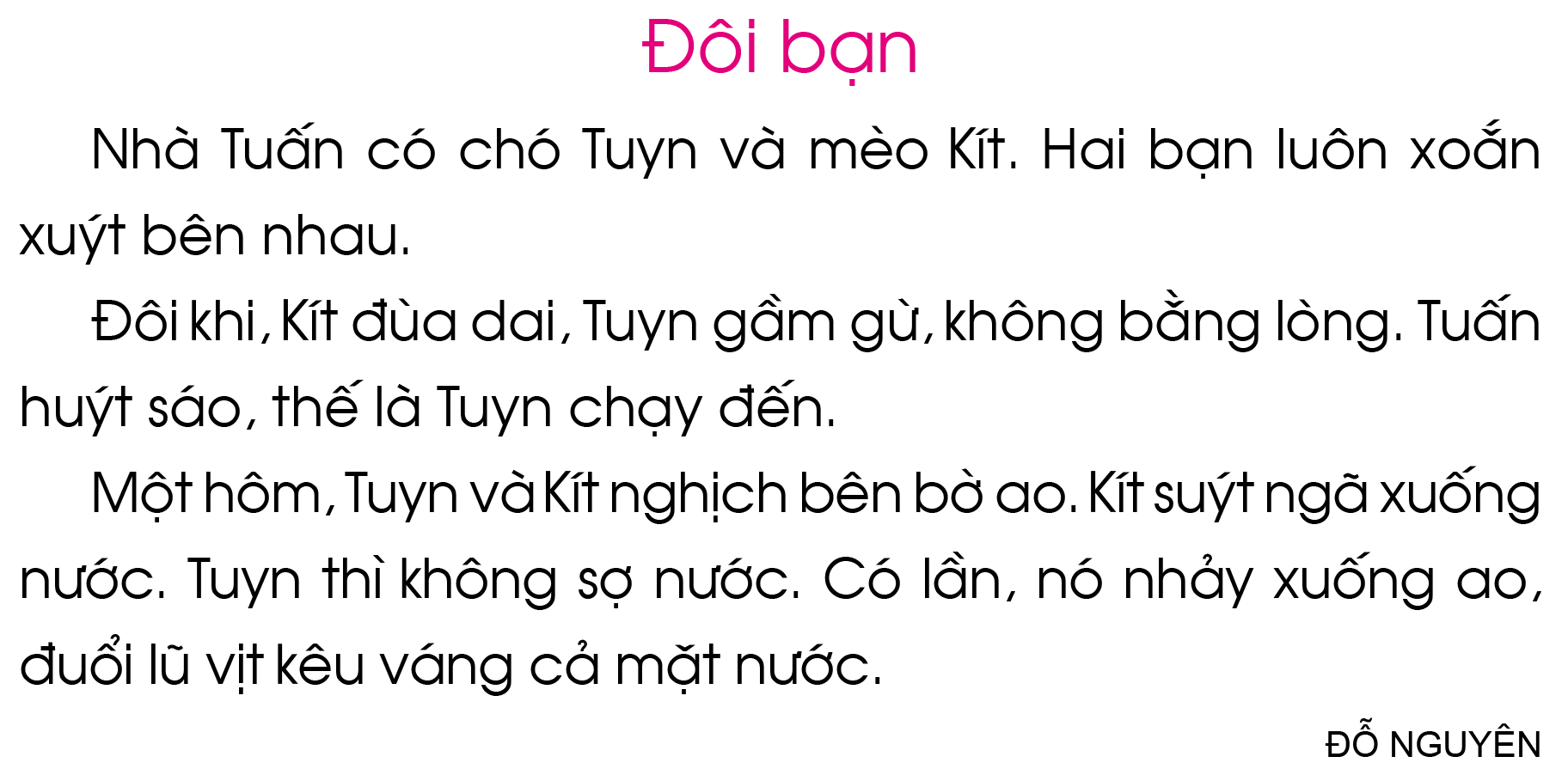 2
1
4
3
6
5
7
8
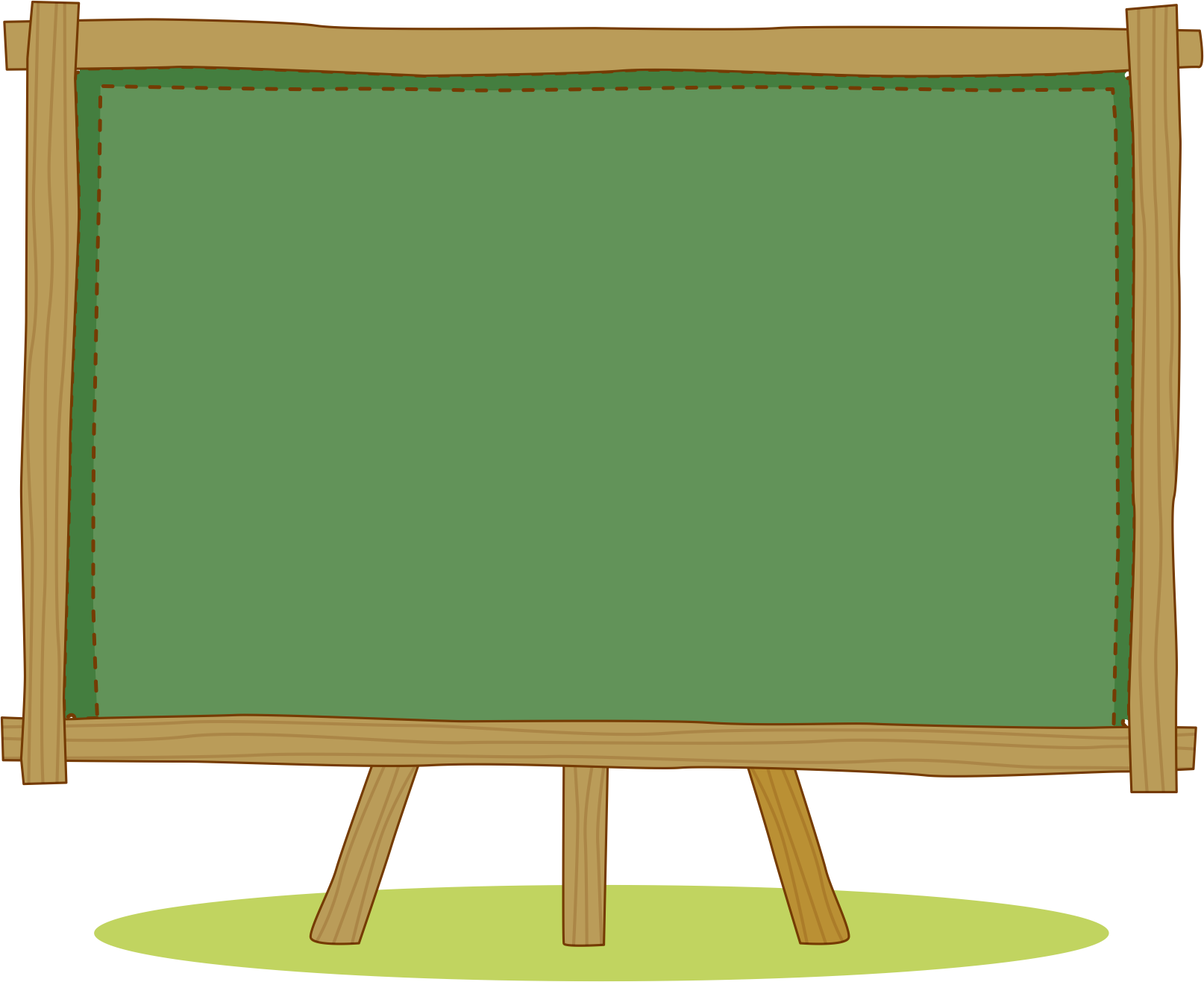 TÌM HIỂU BÀI
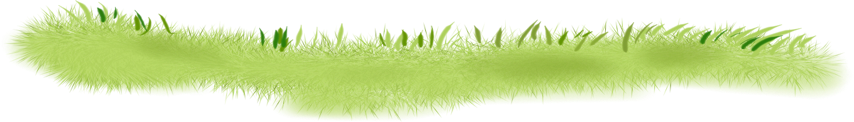 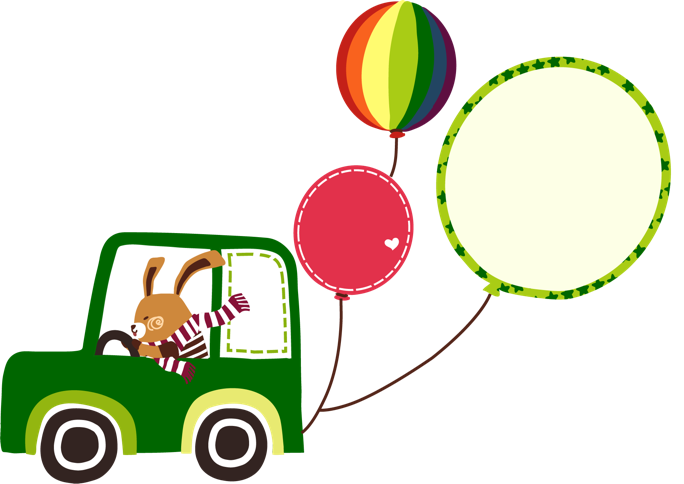 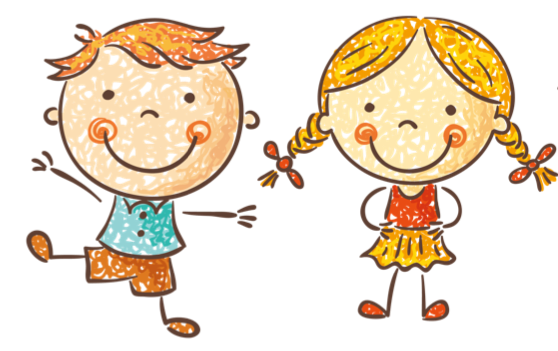 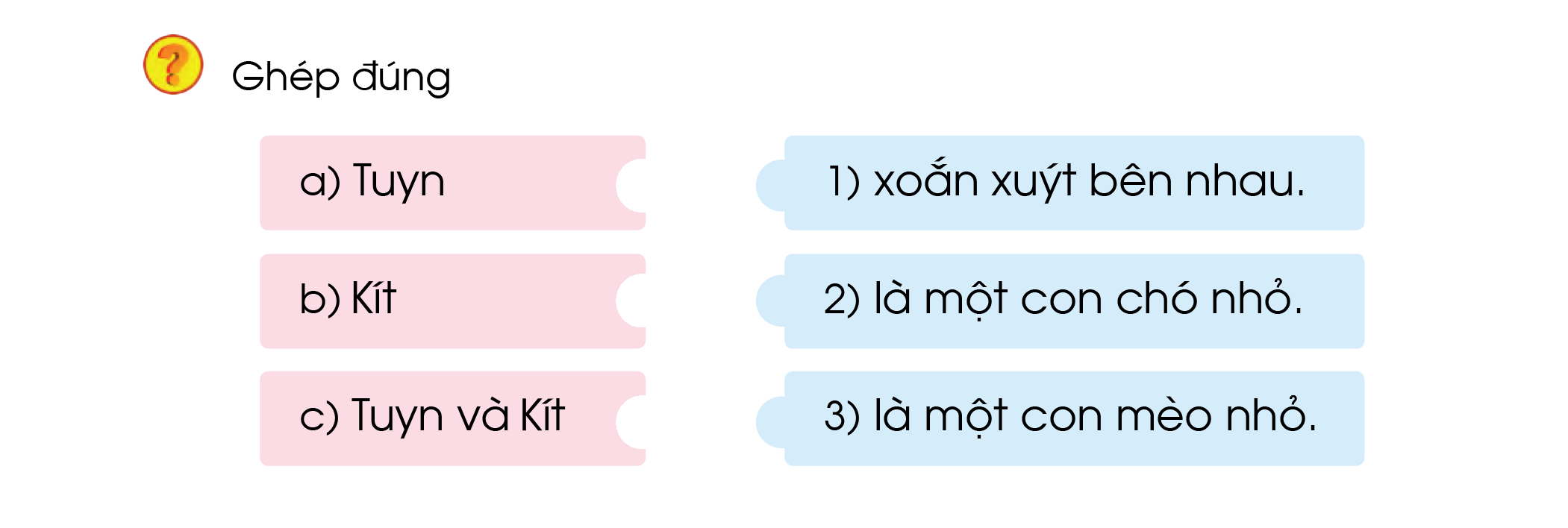